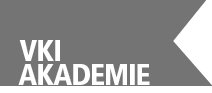 Nachrangdarlehen und AGB-Kontrolle – Grundlagen und aktuelle Judikatur im Spannungsfeld von Finanzierung und Verbraucherschutz
2. ZinsO-Praktikertagung
9/24/2018

Dr. Petra Leupold, LL.M. (UCLA)
Director of VKI Academy, Head of Dep. of Knowledge Management
Legal Department
Verein für Konsumenteninformation (VKI)
Austria, 1060 Vienna, Linke Wienzeile 18E-Mail: pleupold@vki.at
www.vki-akademie.at 
www.verbraucherrecht.at
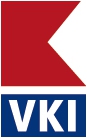 1
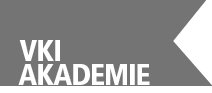 Agenda
Inhaltskontrolle 
Transparenzgebot
Aktuelle Judikatur
Rechtsfolgen bei Unzulässigkeit der Klausel ?
Auswirkungen in der Insolvenz
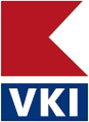 2
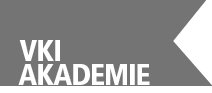 Praktische Bedeutung / Crowdinvesting
Crowdfunding als Finanzierungs- und Anlagemodell
Gelder werden direkt beim Anlegerpublikum über eine Vielzahl von Darlehen eingesammelt
„Mezzaninkapital“: funktionales Annähern von Fremd- an Eigenkapital (lending based / equity based)
Vorteile für Unternehmer: 
je nach Ausgestaltung keine Passivierung für Überschuldungsstatus, Förderung außergerichtlicher Sanierung durch Vermeidung rechnerischer Überschuldung, kein Ausweis als Fremdkapital im Jahresabschluss, erweiterte Möglichkeiten zur Verweigerung von Zahlungen an die DG
Hebelwirkung des Eigenkapitals für Fremdkapitalaufnahme bei Banken
Alternativen/Umgehung des Bankensektors
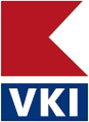 3
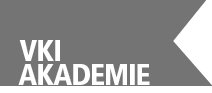 In der Praxis dominieren 2 Modelle: 
qualifizierte Nachrangdarlehen 
(nicht verbriefte) Genussrechte: idR bestimmter jährlicher Vorweggewinn zur Ausschüttung, sofern Gewinn erwirtschaftet wird und zusätzliche Gewinnbeteiligung; bei Kündigung nach Mindestlaufzeit Abfindungsbetrag mit Beteiligung an Gewinn, stillen Reserven und Firmenwert
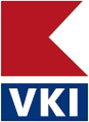 4
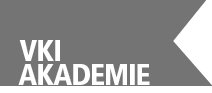 Nachrangdarlehen
Rechtsgeschäftliche Einordnung:
Auflösend bedingter Verzicht auf (Befriedigung des) Anspruch(s)
Vereinbarung bei Begründung der Forderung: Anspruch steht unter aufschiebender Bedingung mit Eintritt von Insolvenz/negativem Eigenkapital/Fehlen von Liquidationsüberschuss, Bilanzgewinn, Krise; auflösend bedingt mit Wegfall dieser Umstände (hA)
Pactum de non petendo (eingeschränkter und bedingter Verzicht auf Durchsetzbarkeit)
Schuldänderung/Novation, Stundung, Vertrag sui generis
Hintergrund: nur bei qualifizierter Nachrangigkeit kein konzessionspflichtiges Einlagengeschäft (§ 1 Abs 1 Z 1 öBWG, § 1 Abs 1 KWG) laut Aufsichtspraxis
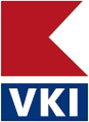 5
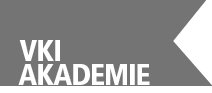 Nachrangabrede
Einfach
Modifikation der Befriedigungsreihenfolge der Gläubiger
Gläubiger tritt mit seinen Ansprüchen im Rang insofern zurück, als er in der Insolvenz oder Liquidation des Schuldners erst dann befriedigt werden muss, wenn alle nicht nachrangigen Gläubiger befriedigt worden sind
kein Entfall der Passivierungspflicht, Forderung ist insolvenzantragstauglich
Qualifiziert
Verbindlichkeit ist für Überschuldungsstatus nicht zu passivieren/ keine Berücksichtigung bei rechnerischer Überschuldung
Rangrücktritt in und außerhalb der Insolvenz: keine Befriedigung soweit dadurch negatives Eigenkapital bewirkt wird
Keine Möglichkeit zur Insolvenzantragstellung
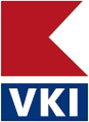 6
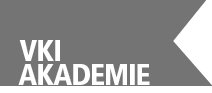 Ausgestaltungen in der Praxis
Nachrangigkeit in der Insolvenz gegenüber nicht nachrangigen Gläubigern
Keine Rückzahlung wenn dadurch Insolvenzgrund herbeigeführt wird
Teilweise auch Sperre bei Vorliegen negativen Eigenkapitals und Beschränkung auf Zahlungen aus ausschüttbaren Gewinnen oder Jahresüberschuss beim DN
Teilweise auch Sperre bei „Zahlungsschwierigkeiten“, „Liquiditätsengpass“, „in der Krise“ (vgl § 14 EKEG: Reorganisationsbedarf iSd § 1 URG)
Teilweise auch Gleichrangigkeit mit „Einlagenrückgewähransprüchen“ (wohl Liquidationserlös der Gesellschafter)
Weitgehende Gleichstellung mit Gesellschaftern: „Finanzierungsverantwortung“, strikt gewinnabhängige nur aus vorhandenem Jahresüberschuss zu bedienende Ansprüche 
Benachteiligung gegenüber Gesellschaftern weil vorhandene Rücklagen und Gewinnvortrag durch Abstellen auf Jahresüberschuss statt auf Bilanzgewinn (für Dividenden an Gesellschafter maßgeblich) nicht berücksichtigt werden
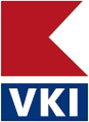 7
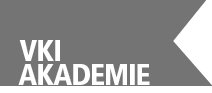 Laufzeiten sehr unterschiedlich 
zT sehr lange, zB 25 Jahre, erstmalige ordentliche Kündigung nach 9 Jahren; pauschalierte Ersatzleistung für Verkürzung der Vertragslaufzeit; 
zT Endfälligkeit aller Zahlungen (inkl Zinsen), während Gesellschafter Bilanzgewinne entnehmen können
Verzinsung
Erfolgsunabhängig (Fixbetrag), erfolgsbezogen (partiarisches Darlehen) oder Kombination
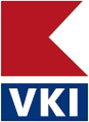 8
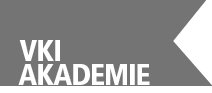 Aufsichtsrechtsrahmen Österreich
AlternativfinanzierungsG (AltFG) seit 1.9.2015 / Nov 2018 (BGBl I 2018/48)
AltF-InfoV (BGBl II 2018/264): Informationsblatt gem § 4 AltFG für ab 6.10.2018 veröffentlichte Angebote
Inkrafttreten der Nov mit 21.7. bzw 1.8.2018
Unterscheidung zwischen „Veranlagungen“, „Wertpapieren“ gem KMG und „alternativen Finanzinstrumenten“ gem AltFG entfällt
Einschränkungen auf bestimmte Emittenten (KMU, operative Tätigkeit und Nicht-Konzessionsträger) entfallen (Begr: Komplexität bzgl Anwendungsbereich AltFG, Strafen gem § 15 KMG bei fehlendem Prospekt)
Neue Schwellenwerte
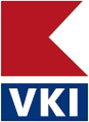 9
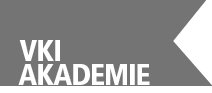 AGB-Kontrolle
Emissionsbedingungen von Finanzprodukten unterliegen der AGB-Kontrolle (hA, stRsp, zB 1 Ob 93/16g) 
unabhängig davon ob Wertpapiere, Veranlagungen oder sonstige Anlageprodukte 
Eigen- vs Fremdkapital (Ö vs § 310 Ab 4 BGB, s aber Rsp zu Publikumsgesellschaften)
Geltungskontrolle (§ 864a ABGB, § 305c Abs 1 BGB)
Inhaltskontrolle (§ 879 Abs 3 ABGB, § 307 BGB)
Transparenzgebot (§ 6 Abs 3 KSchG, § 307 Abs 1 S 2, Abs 3 S 2 BGB)
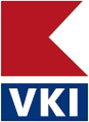 10
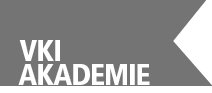 Inhaltskontrolle
OGH 24.8.2017, 4 Ob 110/17f
SV: Verbandsverfahren (§ 28 KSchG) gegen Unternehmen für erneuerbare Energie und Fotovoltaik 
Zahlungen entweder in Monatsraten oder Einmalzahlung. Darlehensvertrag auf unbestimmte Zeit, Beendigung durch Kündigung des Darlehensgebers oder des Darlehensnehmers zum jeweils möglichen Kündigungstermin. 
Darlehensgeber verzichtet für Dauer von 4 Jahren auf Kündigung.
Qualifizierte Nachrangabrede
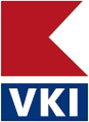 11
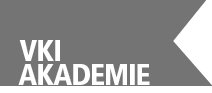 Zulässige Kündigungsklausel:
„Der Darlehensgeber ist berechtigt, diesen Darlehensvertrag unter Einhaltung einer Kündigungsfrist von 12 Monaten jeweils zum 31.12. ordentlich zu kündigen.“
Kein Verstoß gegen § 6 Abs 1 Z 1 KSchG (unzulässige Bindungsdauer): 
Risikofinanzierung, für die Bankkredite nicht so einfach zu erlangen sind, sodass alternative Finanzierungsformen von besonderem Interesse sind.
Dem Interesse der Bekl an einer langfristigen Finanzplanung wird auch nicht schon durch den 4-jährigen Kündigungsverzicht Rechnung getragen, weil auch nach dessen Ablauf jenes Kapital, das mit der Kündigung abgezogen wird, ersetzt werden muss, wofür eine entspr Vorlaufzeit erforderlich ist.
Kein Verstoß gegen § 6 Abs 3 KSchG

Unzulässige Klauseln: pauschalierte verschuldensunabhängige Ersatzleistung iHv 25 % bei vorzeitiger Kündigung; Haftungsausschluss für leichte Fahrlässigkeit
12
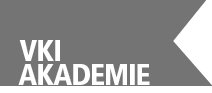 Inhaltskontrolle
Nachrangabrede:
„Der Darlehensgeber tritt für den Fall der Insolvenz hiermit mit seinen Forderungen unwiderruflich im Rang hinter sämtliche Forderungen gegenwärtiger und zukünftiger anderer Gläubiger (mit Ausnahme der Gläubiger, die ebenfalls Nachranggläubiger sind) zurück. Der Darlehensgeber kann seine Forderungen aus dem Nachrangdarlehensvertrag nicht vor- sondern nur gleichrangig mit den Einlagenrückgewähransprüchen der Karma Werte GmbH verlangen (qualifizierter Rangrücktritt). Außerhalb der Insolvenz verpflichtet sich der Darlehensgeber, seine Forderungen solange und so weit nicht geltend zu machen, wie die teilweise oder vollständige Befriedigung dieser Forderung zu einer zum Insolvenzantrag verpflichtenden Überschuldung oder Zahlungsunfähigkeit des Darlehensnehmers führen würde. Die Forderungen des Darlehensgebers können außerhalb einer Insolvenz nur nachrangig, und zwar nach Befriedigung aller anderen nicht gleichrangigen Gläubiger und erst nach Beendigung einer allenfalls vorliegenden Krise befriedigt werden. Der Darlehensnehmer befindet sich in einer Krise, wenn die Eigenmittelquote (§ 23 Unternehmensreorganisationsgesetz - URG) der Gesellschaft weniger als 8 % und die fiktive Schuldentilgungsdauer (§ 24 URG) mehr als 15 Jahre betragen.“
13
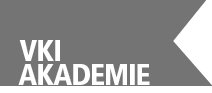 OGH-Entscheidung
Zurverfügungstellen von Kapital = Hauptleistung des Verbrauchers (DG); DN schuldet Rückzahlung und Verzinsung
Nachrangdarlehen als eigener Vertragstyp / Nachrangabrede schafft für den Vertragstypus konstitutives Merkmal
Befriedigungsrang der Forderung legt Art und Güte der geschuldeten Leistung fest, weil davon abhängt, ob das Darlehen als Fremd- oder Mezzaninkapital anzusehen ist. Kapitaltypus (wenigstens in den Grundausprägungen Eigen- und Fremdkapital) bestimmt die Art des Geschäfts (anders als zB bei der Laufzeit einer Anleihe, vgl 6 Ob 220/09k: kein Teil der Hauptleistungspflicht).
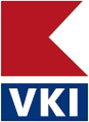 14
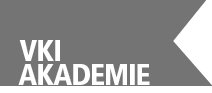 Auch Abstufungen zwischen Eigen- und Fremdkapital können der Kontrolle nach § 879 Abs 3 ABGB entzogen sein, insb dann, wenn sie nicht bloß Varianten des einen oder des anderen sind, sondern eine gewisse Eigenständigkeit erlangt haben (Verweis auf Versicherungsrecht hinsichtlich der Art der Versicherungsart).
Verweis auf § 2 Z 2 AltFG aF: explizite Nennung des Nachrangdarlehens als Finanzierungsform; Hintergrund: Aufnahme von Kapital in Form von Nachrangdarlehen ist bankaufsichtsrechtlich kein konzessionspflichtiges Einlagengeschäft.
Verweis auf hA, wonach nachträgliche Vereinbarung eines Nachrangs keine bloße Schuldänderung (§ 1379 ABGB), sondern Novation (§ 1376 ABGB) ist
Ergebnis: keine Kontrollfähigkeit nach § 879 Abs 3 ABGB
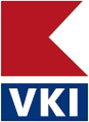 15
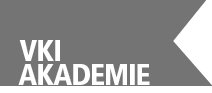 Änderung durch Nov? 
§ 2 Z 2 AltFG aF: ausdrückliche Nennung von Nachrangdarlehen bei Legaldefinition zu alternativen Finanzinstrumenten; 
nunmehr § 2 Z 2: Veranlagungen gem KMG 
keine Änderung in der Sache (hA)
Mat: „ Die bisherigen taxativ aufgezählten Finanzinstrumente verbleiben im Anwendungsbereich des AltFG, solange diese als Wertpapiere oder Veranlagungen zu qualifizieren sind. Ein Nachrangdarlehen ist im Regelfall als Veranlagung zu qualifizieren. Vgl. dazu die entsprechende Information der FMA, https://www.fma.gv.at/fma-themenfokusse/informationen-zu-nachrangdarlehen/ (18.5.2018). In Bezug auf Initial Coin Offerings (ICOs) ist anzumerken, dass es von deren konkreter Ausgestaltung abhängt, ob diese als Wertpapiere oder Veranlagungen zu qualifizieren sind oder nicht.“
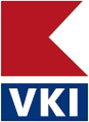 16
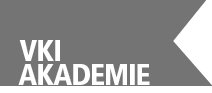 BGH-Judikatur
BGH II ZR 172/91: Kontrollfreiheit der Verlustbeteiligung bei Genussrechtsbedingungen
BGH XI ZR 137/13 
Kontrollfähigkeit bei einfacher Nachrangklausel in zinslosen Darlehensverträgen zwischen Eltern und Schulträger (implizit) bejaht
Unangemessene Benachteiligung gem § 307 BGB verneint, arg altruistischer pädagogischer Zweck des Vertrags
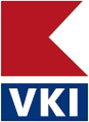 17
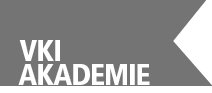 BGH-Judikatur
BGH IX ZR 143/17 
Überschrift „Nachrangigkeit, qualifizierter Rangrücktritt“, vorinsolvenzliche Durchsetzungssperre und qualifizierter Rangrücktritt
„Das Nachrangdarlehen tritt mit seinen Forderungen gegenüber allen anderen Ansprüchen von Gläubigern gegen die Darlehensnehmerin im Rang zurück. Zahlung von Ansprüchen aus den Nachrangdarlehen insbesondere die Zahlung der Zinsen sowie die Rückzahlung des valutierten Darlehensbetrages steht unter dem Vorbehalt, dass bei der Darlehensnehmerin ein Insolvenzeröffnungsgrund nicht entsteht. Können aufgrund dieses Zahlungsvorbehalts Zinszahlungen durch die Darlehensnehmerin nicht geleistet werden, sind diese, unter den Voraussetzungen des § 10 zum nächsten Zinstermin nachzuholen. Kann aufgrund des Zahlungsvorbehalts die Rückzahlung des Kapitals nicht zum Fälligkeitstag erfolgen, ist die Rückzahlung unter den Voraussetzungen des § 10 drei Monate nach dem Fälligkeitstag vorzunehmen. Das Nachrangdarlehen wird mit seinen Forderungen, im Fall des Insolvenzverfahrens über das Vermögen der Darlehensnehmerin oder der Liquidation der Darlehensnehmerin, erst nach Befriedigung aller nicht nachrangigen Gläubiger bedient.“
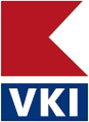 18
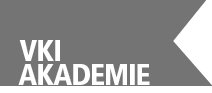 BGH-Judikatur
BGH: Abrede über den unmittelbaren Gegenstand der Hauptleistung des Nachrangdarlehens gem § 307 Abs 3 S 1 BGB
Nachrangdarlehen als eigenständiger Vertragstyp, der als besondere Finanzierungsform das geleistete Darlehenskapital von vornherein in einer vertraglich ausgestalteten Art und Weise bindet und die wechselseitigen Ansprüche prägt
Bindung des Kapitals als vertragscharakteristische Hauptleistung, Durchsetzungssperre gestaltet Hauptpflicht des Darlehensgebers
Ergebnis: Keine Inhaltskontrolle
Obiter: nicht schon deshalb unangemessen benachteiligend, weil Ansprüche des DG bereits außerhalb des Insolvenzverfahrens eingeschränkt sind
Offen: Geltungskontrolle nach § 305c Abs 1 BGB
BGH IX ZR 137/13: keine Überrumpelung des Anlegers, wenn bereits in der Überschrift des Vertrags auf die Nachrangklausel hingewiesen wird
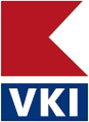 19
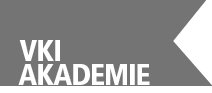 Meinungsstand / Kritik
In der L str 
Österreich: Pirker, Wilfing/Komuczky, Engel/Jeitler, Laszlo vs Haghofer, Karollus, Kriegner, Graf
Deutschland: Gehrlein, Bitter vs Poelzig, Habersack, Bork, Fuchs
Vgl OGH 3 Ob 132/15f zum Timesharing-Vertrag: Bindungsdauer als vertragscharakteristisches Merkmal; geltungserhaltende Reduktion von 30 auf zulässige 15 Jahre, iE zust Graf, VbR 2016, 140
Zu Art 4 Abs 2 Klausel-RL: keine Missbräuchlichkeitsprüfung zu „Hauptgegenstand des Vertrags“, sofern klar und verständlich abgefasst: EuGH-Rsp Rs Kasler, Andriciuc (FWK: Umrechnungsklausel vs Währung; Rs van Hove zu Kreditrestschuldversicherung)
„Hauptleistungspflicht“ iSd § 879 Abs 3 ABGB ist bei Rechtsprodukten eng zu verstehen, und ist auf die individuelle, ziffernmäßige Umschreibung der beiderseitigen Leistungen beschränkt (stRsp, hA)
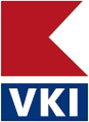 20
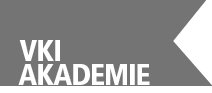 Meinungsstand / Kritik
Normzweck der Ausnahme: kein Erreichen eines objektiven iustum pretium, daher: Leistungsbeschreibungen, die Art, Umfang und Güte der Leistung festlegen, sind kontrollimmun, nicht aber Klauseln, die das eigentliche Leistungsversprechen einschränken, verändern oder aushöhlen, unterliegen der Inhaltskontrolle (arg Marktversagen, typische Beeinträchtigung der Vertragsfreiheit kommt voll zum Tragen)
Anerkennung als Vertragstyp in § 2 Z 2 AltFG aF mit Modifikation zum Darlehen „bedingter“ Rückzahlungsanspruch (Pirker)
Vgl Versicherungsvertrag: nur Kernbereich der Leistungsbeschreibung ist kontrollfrei, i.e. Versicherungsart und Prämienhöhe (primäre Umschreibung der versicherten Gefahr u Risikoausschlüsse sind kontrollfähig)
Ansonsten „Blankokontrollfreiheit“; Wiedergabe eines Hauptcharakteristikums im Vertrag (= Nachrang) ist Kern der Leistungsbeschreibung, aber Details u Ausgestaltung unterliegen Kontrolle nach berechtigten Erwartungen des DG (Graf)
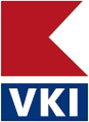 21
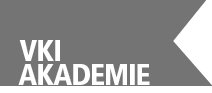 Gröbliche / unangemessene Benachteiligung?
Prüfungsmaßstab: Abweichungen vom dispositiven Recht unter Berücksichtigung aller Umstände sachlich gerechtfertigt / auffallendes Missverhältnis der Rechtpositionen?
(1) Leitbild Darlehensvertrag (§§ 983 ff ABGB, §§ 488 BGB) – Gehrlein, Haghofer (Gleichrangigkeit, unbedingter Rückzahlungsanspruch) 
(2) Leitbild stille Ges (§§ 179 ff UGB, Genussrechte) – Kriegner 
Verlustbeteiligung durch Nachrangabrede (str; „alles oder nichts“)
Gewinnbeteiligung durch (feste) Verzinsung und Kapitalrückzahlung nur bei Gewinnerzielung
Parteiwille spricht gegen stGes
Gemischter Vertrag: Kombinationstheorie
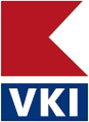 22
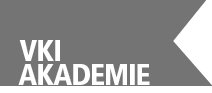 Gröbliche / unangemessene Benachteiligung?
Beurteilung der Nachrangabrede iZm Regelungen zu vermögensrechtlichen Ansprüchen und Informations-/Kontrollrechten des Anlegers
Keine isolierte Betrachtung: Zusammenspiel mit Laufzeiten und Kündigungsmöglichkeiten (Haghofer; Pirker; Karollus)
DG der nicht Gesellschafter ist und keine Rechte/Gewinnbeteiligung wie ein Mitunternehmer hat (zB bei fix gedeckelter Verzinsung), hat aber höheres Risiko als Gesellschafter, weil mehr als allgemeines Insolvenzausfallsrisiko (Krise)
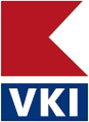 23
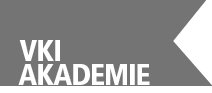 Gröbliche / unangemessene Benachteiligung?
Wirtschaftliche u rechtliche Entwertung der Forderungen = Verstoß gegen § 879 Abs 3 (OLG Graz 4 R 142/16h u LGZ Graz; Haghofer)
Vergleich mit § 10 Abs 2 und § 14 EKEG (Rückzahlungssperre in der Krise für atypisch Stillen nur bei zumindest 25 %iger Unternehmenswertbeteiligung und Mitbestimmungsrechten); keine „Vorteile“ atypisch stiller Beteiligung; Vergleich mit § 187 UGB: Konkursteilnahmeanspruch (Kriegner)
Zulässige Ausgestaltung: Risiken UND Chancen der Mitunternehmerschaft (Beteiligung am Gewinn, stillen Reserven und Firmenwert)
Preisargument: Ausgleich durch höhere Zinsen? (Engel/Jeitler; Haghofer)
HA (nur) für Berücksichtigung im Rahmen eines Tarifwahlmodells (bei Vertragsabschluss, arg Transparenz!)
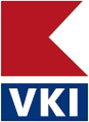 24
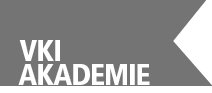 Gröbliche / unangemessene Benachteiligung?
(3) Eigenständiger Vertragstyp (OGH): vergleichbare Interessenlage anhand der Erwartungen des redlichen Nachrangdarlehensgebers (Graf)
Bsp: Ansprüche der DG sind nur gleichrangig mit den Einlagenrückgewährsansprüchen der Gesellschafter der DN zu befriedigen
Effekt: Verlust der Darlehensvaluta wird wirtschaftlich auf DN und DG verteilt; DG wird zum Mitgesellschafter, Darlehensforderung wird zumindest teilweise hinter Forderungen der Gfter zurückgestellt
Verstoß gegen redliche Erwartungen des Verkehrs, sofern nicht durch Teilnahme am Gewinn gleich Mitgesellschafter gerechtfertigt
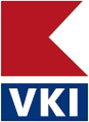 25
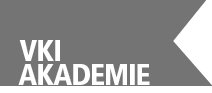 Transparenzgebot
OLG Innsbruck 8.3.2018, 4 R 176/17z (rk)
Verbandsverfahren, § 28 KSchG (kitzVenture GmbH)
„3.4. Die Zahlung von Zinsen kann nur aus dem frei verfügbaren Jahresüberschuss oder aus dem frei verfügbaren Vermögen der Emittentin sowie nach Befriedigung sämtlicher vorrangiger Gläubiger erfolgen. Mangels Vorliegens dieser Voraussetzungen ist eine Auszahlung von Zinsen am jeweiligen Zinszahlungstermin nicht möglich und kann erst am nächsten Zinszahlungstermin erfolgen, bei welchem die Voraussetzungen vorliegen.
5.1. Bei dem Venture-Loan-Investments handelt es sich um ein "qualifiziertes nachrangiges Darlehen‟. Auf Grund der qualifizierten Nachrangigkeit des Darlehens kann die Rückzahlung des Darlehens und/oder der Zinsen für den Fall, dass über die Gesellschaft ein  Insolvenzverfahren eröffnet oder mangels Vermögens abgewiesen wird oder aber für den Fall, dass durch die Auszahlung ein Insolvenzgrund herbeigeführt werden würde, erst nach der Befriedigung aller anderen (vorrangigen) Gläubiger erfolgen und ist daher die Rückzahlung des Darlehens und/oder der Zinsen von der wirtschaftlichen Leistungsfähigkeit der Darlehensnehmerin abhängig.
5.2. Die Rückzahlung des Darlehens einschließlich der Zinsen kann nur aus dem frei verfügbaren Jahresüberschuss oder aus dem frei verfügbaren Vermögen der Gesellschaft, nach der Befriedigung sämtlicher vorrangiger Gläubiger, erfolgen.“
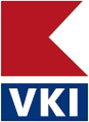 26
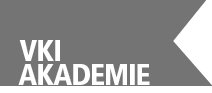 Transparenzgebot
Investitionen ab € 250, Angebot richtet sich insb auch an Privatanleger, die Kleinstbeträge veranlagen möchten. Dh an Personen, die womöglich weder rechtliche noch wirtschaftliche Grundkenntnisse haben: Maßstab für Transparenz.
Die Nachrangklausel ist intransparent, wenn die Voraussetzungen für die Beschränkung der Zahlungspflichten des DN völlig unbestimmt sind und sie eine Beurteilung, wann sich der DN darauf berufen kann, Zinsen und/oder Kapital samt Zinsen nicht (zurück-)zahlen zu müssen, nicht zulässt.
Pkt 3.4. u Pkt 5.2.: was unter „frei verfügbarer Jahresüberschuss“ bzw welche Teile des Jahresüberschusses als „frei verfügbar“ anzusehen sind, ist nicht erkennbar. Ebenso wenig, welche Vermögenswerte zu den „frei verfügbaren“ gehören.
Pkt 5.1.: nicht näher definierte „wirtschaftliche Leistungsfähigkeit“ der DN; ob damit über drohende Eröffnung des Insolvenzverfahrens hinausgehende Beschränkung der Rückzahlungsverpflichtung gemeint ist, ist nicht erkennbar.
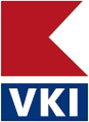 27
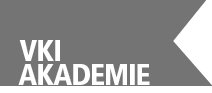 Transparenzgebot
BGH IX ZR 143/17
Nur dann ausreichend transparent, wenn aus ihr Rangtiefe, die vorinsolvenzliche Durchsetzungssperre, ihre Dauer und die Erstreckung auf die Zinsen klar und unmissverständlich hervorgeht (Rz 36)
Voraussetzungen der Durchsetzungssperre müssen hinreichend deutlich erläutert werden; Klausel muss klarstellen inwieweit die Ansprüche aus dem Darlehensvertrag schon dann nicht mehr durchsetzbar sind, wenn die Gesellschaft zum Zeitpunkt des Leistungsverlangens bereits zahlungsunfähig oder überschuldet ist oder dies zu werden droht.
Dies geht nach dem BGH für den durchschnittlichen Verbraucher nicht deutlich genug aus der Überschrift oder der Klausel hervor
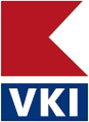 28
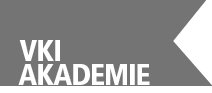 Transparenzgebot
Zahlung unter Vorbehalt „dass ein Insolvenzeröffnungsgrund nicht entsteht“: nicht hinreichend klar, welche Sachverhalte die Klausel erfassen soll und ob Nachrang sämtliche Insolvenzeröffnungsgründe, nur jenen nach § 19 InsO oder sogar drohende Überschuldung erfassen soll
Dass Zahlung zu einem bestimmten Termin nachzuholen seien, ermöglicht ein Verständnis, es handle sich bloß um vorübergehende tatsächliche Verzögerungen
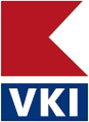 29
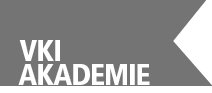 Rechtsfolgen im Individualverhältnis
„Rettung“ des Nachrangs via ergänzende Vertragsauslegung?
Auswirkungen der Unwirksamkeit der Klausel auf Restvertrag?
Praktische Bedeutung
Bilanzierung
Einbeziehung der Forderungen in Überschuldungsstatus
Insolvenzantragspflicht
Im Insolvenzverfahren: Rang und Umfang der Forderungen

EuGH: Klausel ist nicht absolut, sondern „relativ“ nichtig – Aufgreifen der Unzulässigkeit nicht von Amts wegen, sondern nur über Geltendmachung durch Verbraucher; amtswegige Prüfpflicht des Gerichts (Rs Panon, Invitel)
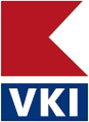 30
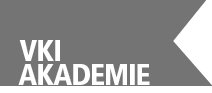 Rechtsfolgen im Individualverhältnis
(1) Ergänzende Vertragsauslegung ?
=  Anpassung nach redlichem hypothetischem Parteiwillen (zB Zweiseitigkeit statt einseitiger Ausgestaltung)
Beibehaltung der Nachrangigkeit
Vgl zu Zinsgleitklausel OGH-Jud im Zinsenstreit (Verstoß gegen § 6 Abs 1 Z 5 KSchG)
Intransparenz vs Missbräuchlichkeit der Klausel
EuGH-Rsp zur Missbräuchlichkeit Art 6 Klausel-RL (C-618/10 Banesto, C-26/13 Kasler,C-482/13 Unicaja Banco etc): strenge Auslegung zur „Unverbindlichkeit“, arg Prävention, Sanktionseffizienz
Lückenfüllung durch dispositives Recht nur zulässig wenn (1) Vertrag ist andernfalls gesamtnichtig (insb Hauptgegenstand) und (2) Wegfall des Vertrags ist für Verbraucher von Nachteil
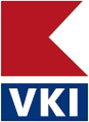 31
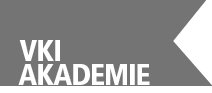 Rechtsfolgen im Individualverhältnis
OGH 9 Ob 85/17s VbR 2018/75 = ÖBA 2018/2494 (krit Faber): keine ergänzende Vertragsauslegung und keine Lückenfüllung durch dispositives Recht bei intransparenter Hauptleistungspflicht, sofern Undurchführbarkeit des Vertrags nicht zum Nachteil des Verbrauchers (hier: Partnervermittlungsvertrag; bestätigt in 8 Ob 1/18g)
HA bei Intransparenz: relative Gesamtnichtigkeit bei Undurchführbarkeit nach nationalem (autonomem) Recht
Achtung: Grenzen zwischen Missbräuchlichkeit und Intransparenz nach (dt) Verständnis der Klausel-RL fließend
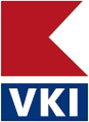 32
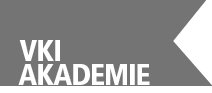 Rechtsfolgen im Individualverhältnis
(2) Ersatzloser Entfall der Nachrangklausel ?
Arg Schutzzweck des Transparenzgebots
Keine Nachrangigkeit in der Insolvenz / Krise
Vs transparenter „Kernbereich“, dh Nachrangigkeit zumindest in der Insolvenz 
vgl bei Nichtberufung des Verbrauchers auf Nichtigkeit: § 915 Fall 2 ABGB
widerspricht bei Intransparenz, die zugleich Missbräuchlichkeit begründet, der Klausel-RL in der Auslegung durch den EuGH (arg Prävention) 
Missbräuchlichkeit durch mangelnde Determinierung; Abschlusstransparenz; Ermessen (vgl das „kleine Transparenzgebot“ gem § 6 Abs 2 Z 3 KSchG)
führt iE zu geltungserhaltender Reduktion auf einfache Nachrangabrede (vgl 3 Ob 132/15f zum Timesharing)
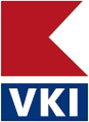 33
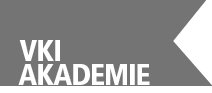 Rechtsfolgen im Individualverhältnis
(3) Relative Gesamtnichtigkeit des Vertrags ?
Arg für den Vertrag charakteristisches Merkmal, vgl iZm § 879 Abs 3 ABGB 4 Ob 110/17f
Intransparenz betrifft sowohl Abschluss- als auch Abwicklungstransparenz
EuGH-Rsp bei Intransparenz einschlägig: Nichtigkeit vs contra-proferentem-Auslegung ? 
Keine Nachrangigkeit in der Insolvenz / Krise
Bereicherungsanspruch des Verbrauchers auf Rückzahlung des Kapitals inkl 4 % Zinsen (§§ 1431, 1437 iVm § 1000 ABGB)
Moral Hazard-Problem? Ewig/30 Jahre zur Geltendmachung (Vonkilch: Aufforderung des Unternehmers sich zu erklären)
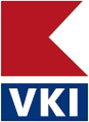 34
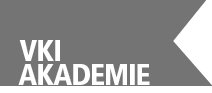 Rechtsfolgen im Individualverhältnis
Maßstab zur Beurteilung der „Vorteilhaftigkeit“ für den Verbraucher?
Subjektiv vs objektiv; ex ante vs ex post
Bei drohender Insolvenz liegt Gesamtnichtigkeit im Interesse des Verbrauchers: nicht nachrangiger Rückzahlungsanspruch inkl Verzinsung
Gegenüber wirtschaftlich gesundem Emittenten: bewusstes Zurverfügungstellen von Risikokapital – ergänzende Vertragsauslegung für Nachrang eventuell nach EuGH-Rsp zulässig

Für (absolute) Gesamtnichtigkeit Engel/Jeitler und Wilfling/Komuczky
Für Wirksamkeit des Darlehensvertrags, § 490 BGB (Fälligkeit) Gehrlein
alternativ: wichtiger Grund zur ao Kündigung durch Unternehmer, arg Verstoß gegen § 1 Abs 1 Z 1 BWG: Verwaltungsstrafen nach § 98 BWG und Unterlassungsverfügungen durch FMA zur Rückzahlung der Gelder
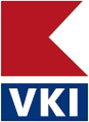 35
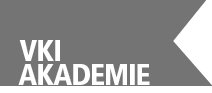 Literatur (Auswahl Ö)
Engel/Jeitler, Aus für Finanzierungen über Nachrangdarlehen? ÖBA 2017, 164
Pirker, Qualifizierte Nachrangdarlehen als Finanzierungsinstrument, RdW 2016, 807
Laszlo, Die qualifizierte Nachrangabrede als Teil der essentialia negotii des Nachrangdarlehens, ZFR 2018, 64
Wilfing/Komuczky, Alternative Finanzierungsinstrumente im Lichte der AGB-Kontrolle – zivilrechtliche Zulässigkeit qualifizierter Nachrangdarlehen, ZFR 2016, 367
Graf, Zur Inhaltskontrolle von Nachrangdarlehen-AGB – Samt Überlegungen zu § 879 Abs 3 ABGB, VbR 2018, 48
Kriegner, Qualifizierte Nachrangdarlehen und Inhaltskontrolle, VbR 2017, 116
Haghofer, Zur Wirksamkeit qualifizierter Nachrangklauseln, VbR 2015, 43
Leupold, Alternative Finanzierungsformen und Insolvenz, in Konecny (Hrsg), Insolvenz-Forum 2018 (2019) 45
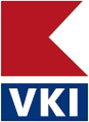 36
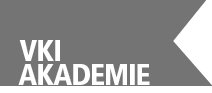 Vielen Dank für Ihre Aufmerksamkeit !



Dr. Petra Leupold, LL.M. (UCLA)
Director of VKI Academy, Head of Dep. of Knowledge Management
Legal Department
Verein für Konsumenteninformation (VKI)
Austria, 1060 Vienna, Linke Wienzeile 18E-Mail: pleupold@vki.at
www.vki-akademie.at 
www.verbraucherrecht.at
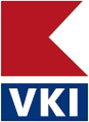 37